Airway Management
Kampala Advanced Trauma Care Course
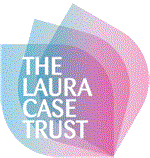 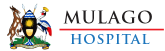 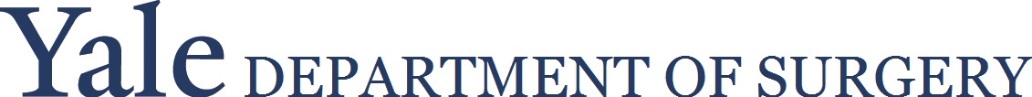 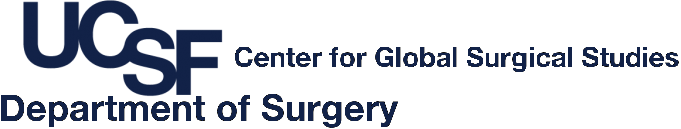 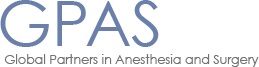 Outline
Global context 
Airway Anatomy
Management strategies/ Ideal treatment
Adaptations for resource-limited settings/ context appropriate treatment
Case for discussion
Goals:
Identify clinical situations in which airway compromise can occur

Recognize signs of airway obstruction

Understand and demonstrate techniques for airway management

Describe steps for a rapid sequence intubation
Global Context/ Importance:
Inadequate delivery of oxygenated blood to the brain and vital organs is the fastest killer of injured patients therefore supplemental oxygen should be administered to all trauma patients

Early preventable deaths from airway problems from trauma often result from:
Failure to recognize the need for an airway intervention
Inability to establish an airway
Failure to recognize an inappropriately placed airway
Failure to recognize the need for an alternative airway plan after repeated failed intubation attempts
Displacement of a previously established airway
Aspiration
Initial Trauma Assessment
Initial Airway Assessment
Kampala Advanced Trauma Care Course
 Last Edited August 2016 by Maija Cheung MD & Michael DeWane MD
Remember your primary survey!
ABC’s
Airway!
Assess and reassess
If any change in patient condition, always start back at airway

Assess Patency: 
Talk to the patient and stimulate a verbal response
A positive, appropriate verbal response indicates a patent airway with intact ventilation and adequate brain perfusion
Belligerent patients may in fact be hypoxic and should not be presumed intoxicated
Recognize Signs of Airway Obstruction:
Look:
Symmetrical rise and fall of chest, adequate chest wall excursion
Foreign bodies, blood, vomitus in oropharynx
Signs of compromise: cyanosis, altered mental status, accessory muscle use, tachypnea, hypoxia

Listen:
Stridor, hoarseness, absent air movement

Feel:
Position of trachea, subcutaneous emphysema, palpable fracture

Constant Vigilance! 
In an adult, the signs of airway obstruction may NOT be present until the airway is <3mms
When is airway compromise likely?
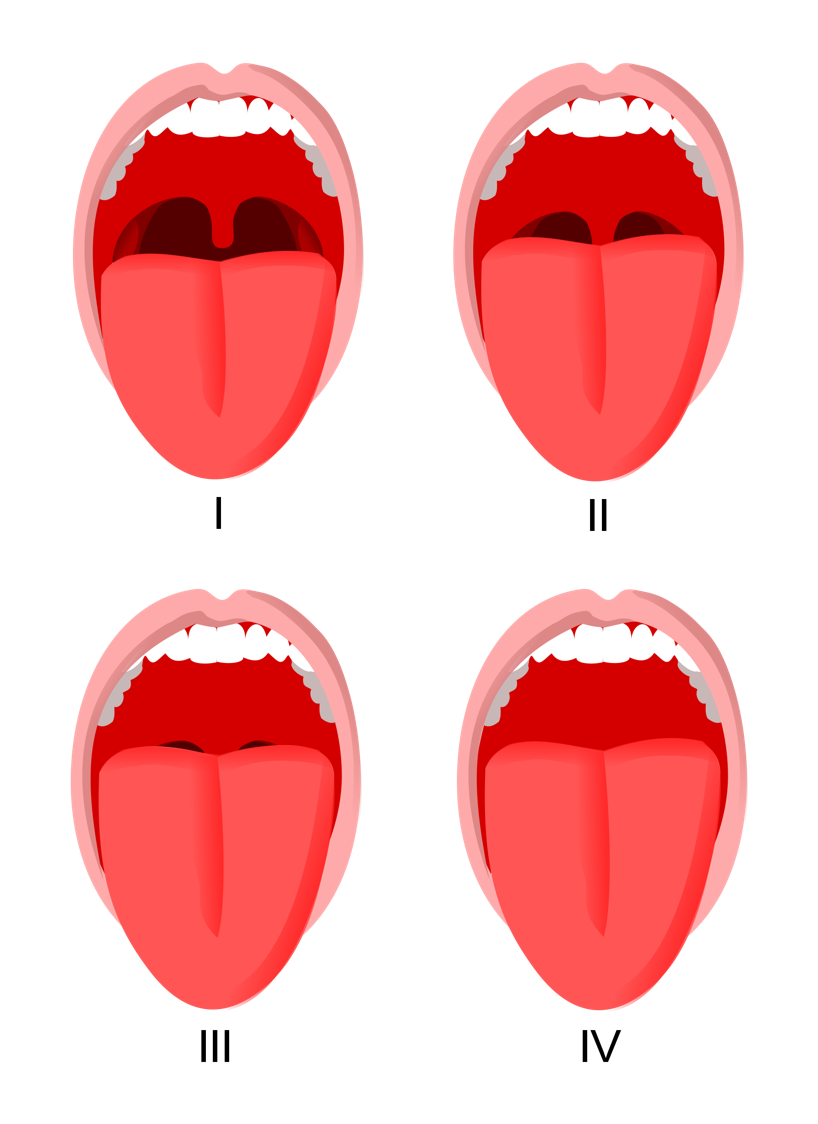 Altered level of consciousness
Maxilofacial trauma
Neck trauma
Laryngeal trauma
Airway obstruction
Mallampati Scale
Mallampati Scale
[Speaker Notes: Open Access Picture:  https://commons.wikimedia.org/wiki/File:Mallampati.svg]
Initial Trauma Assessment
Airway Management
Kampala Advanced Trauma Care Course
 Last Edited August 2016 by Maija Cheung MD & Michael DeWane MD
Establishing an Airway
Assume all trauma patients have an unstable spine until proven otherwise
Maintain c-spine precautions

Assess O2 saturation with pulse oximetry and end tidal CO2 monitoring

Supplemental oxygen – MUST be administered to all trauma patients
Nasal Cannula ~2% increase FiO2 per 1 liter per minute
Efficacy dependent on minute ventilation, nasal patency
Face Mask ~35-50% FiO2
Non-rebreather ~100% FiO2

Suction oro- and naso-pharynx
[Speaker Notes: NEED PIC

FiO2 unpredictable
Efficacy dependent on minute ventilation, nasal patency, etc.
~2% increase FiO2 per 1 LPM
1 LPM = 23%
2 LPM = 25%
3 LPM = 27%
4 LPM = 29%
5 LPM = 31%
6 LPM = 33%]
Ventilation Interventions:
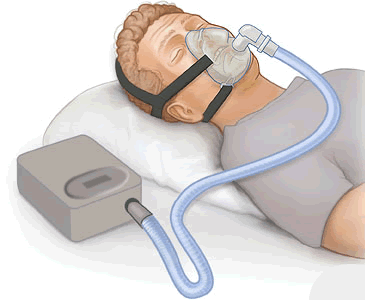 Continuous Positive Airway Pressure  (CPAP)
May relieve obstruction in a spontaneously ventilating patient



Bag Valve Mask
Manual ventilation; patient cannot breathe unless assisted
Self-inflating; can function on room air without gas source
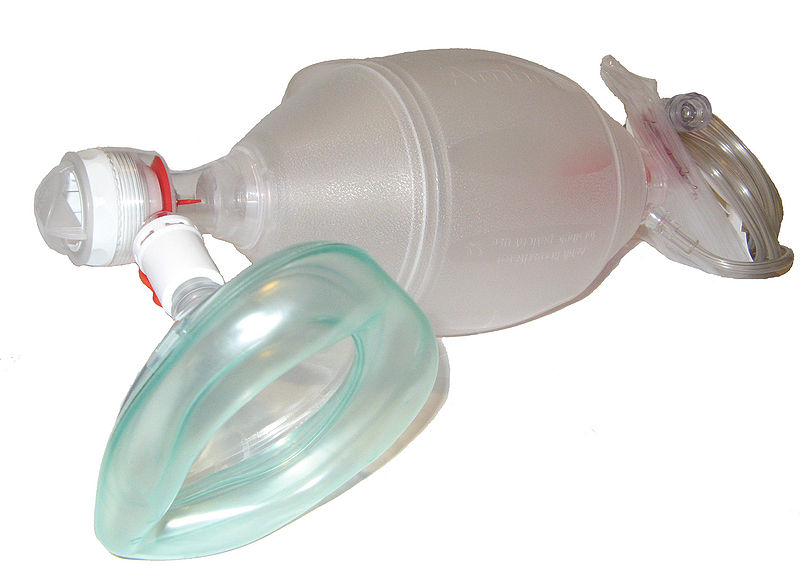 [Speaker Notes: Open Access Pictures:
https://en.wikipedia.org/wiki/Positive_airway_pressure
https://de.wikipedia.org/wiki/Atemwegsmanagement
https://commons.wikimedia.org/wiki/File:Ambu_Bag_valve_mask.jpg]
Bag Valve Mask:
“CE” Technique
“C”
Form a “C” with your thumb and index finger
Place on top of mask and press down

“E”
Take remaining three fingers and place on mandible
DO NOT compress soft tissue below mandible
If possible, wrap little finger around angle of jaw
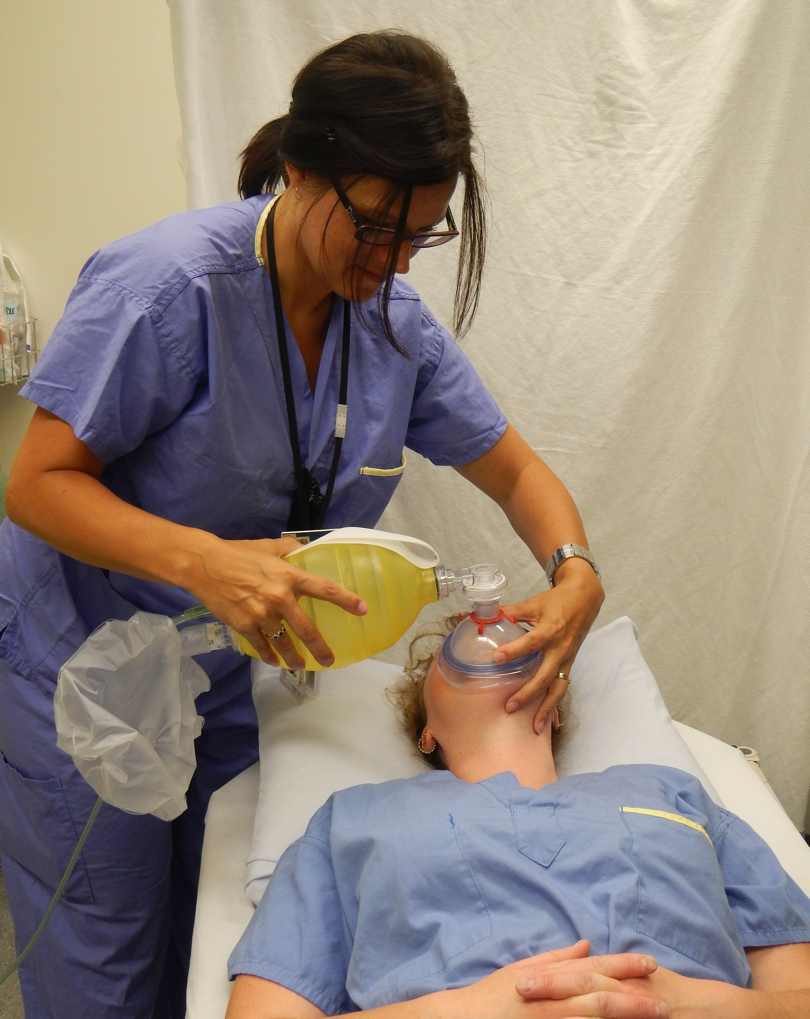 [Speaker Notes: Open Access Picture:  https://commons.wikimedia.org/wiki/File:Bagging.JPG]
Airway Techniques
Do NOT Extend Neck

Chin-lift
Fingers placed under mandible to lift
 chin anteriorly

Jaw thrust
Place two fingers behind the 
angle of the mandible on each side
and displace mandible anteriorly
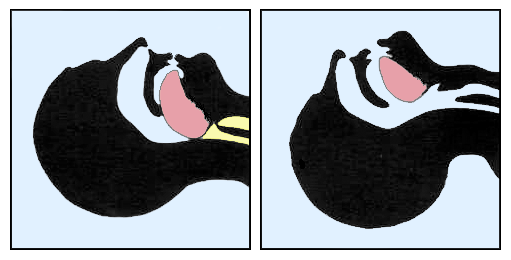 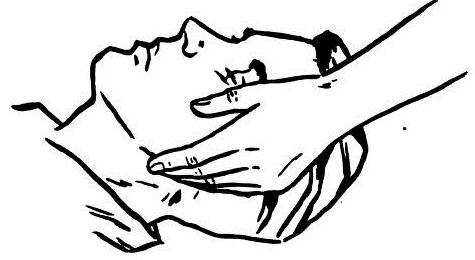 [Speaker Notes: Open Access Pictures:
https://en.wikipedia.org/wiki/Airway_management
https://commons.wikimedia.org/wiki/File:Jaw_thrust.jpg]
Oropharyngeal & Nasopharyngeal Airways
To insert an oropharyngeal or nasopharyngeal airway
Depress tongue out of the way so that it does not get pushed backwards and obstruct airway then insert airway posteriorly
Nasal airway can be used on conscious/semi-conscious patients, can cause nasal trauma/bleeding, do NOT use if suspected cribiform plate fracture, lubricate well and insert into unobstructed nostril.
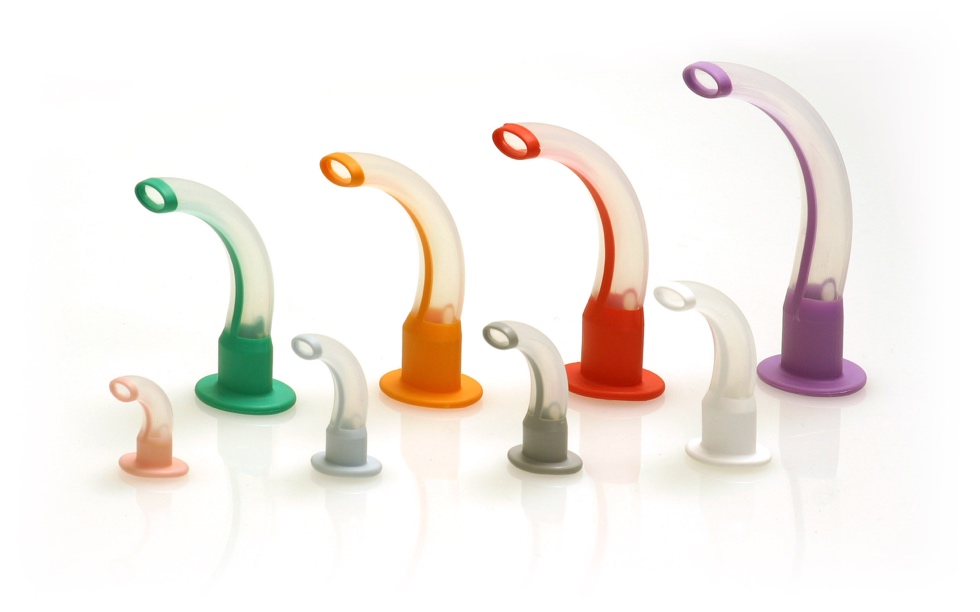 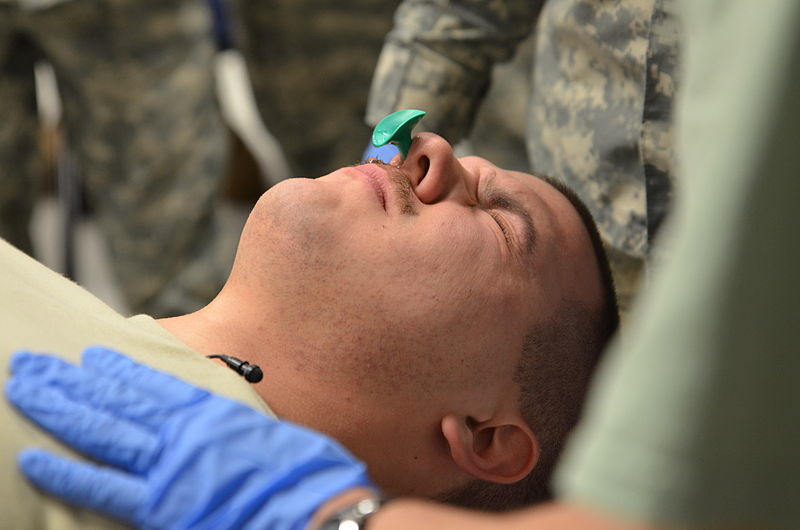 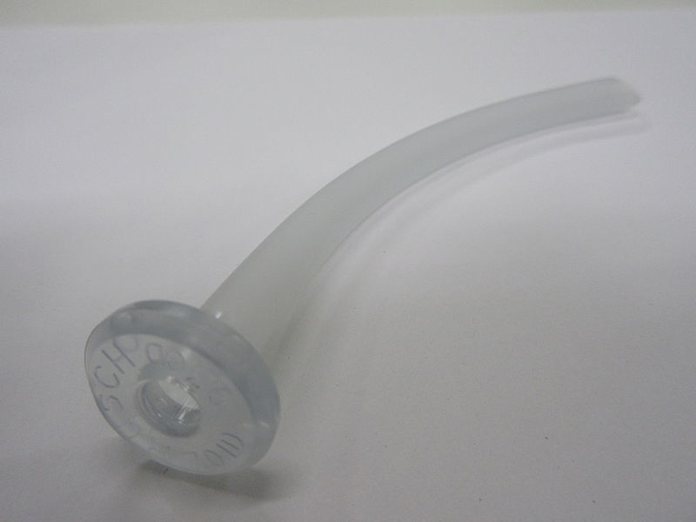 [Speaker Notes: Open Access Pictures:
https://commons.wikimedia.org/wiki/File:One-piece_Guedel_Airways.jpg
https://commons.wikimedia.org/wiki/File:U.S._Army_Spc._Joseph_McMaster,_with_the_356th_Broadcast_Operations_Detachment_receives_a_nasopharyngeal_airway_tube,_during_the_combat_lifesaver_course,_a_pre-mobilization_class_at_Joint_Base_140111-A-RB175-611.jpg
https://commons.wikimedia.org/wiki/File:Nasopharyngeal_Airway.JPG]
Extraglottic & Supraglottic Devices:
Used in patients who require an advanced airway adjunct but in whom intubation has failed or is unlikely to succeed.
Laryngeal Mask Airway (LMA)
Not a “protected” airway
Lubricate device
Use tongue depressor to secure tongue
Place pointed end toward hard palate, then 
spin 180 degrees when entering posterior oropharynx
Inflate cuff
Add/subtract air to improve seal
Optimal seal ~ 20 cm H2O without leak
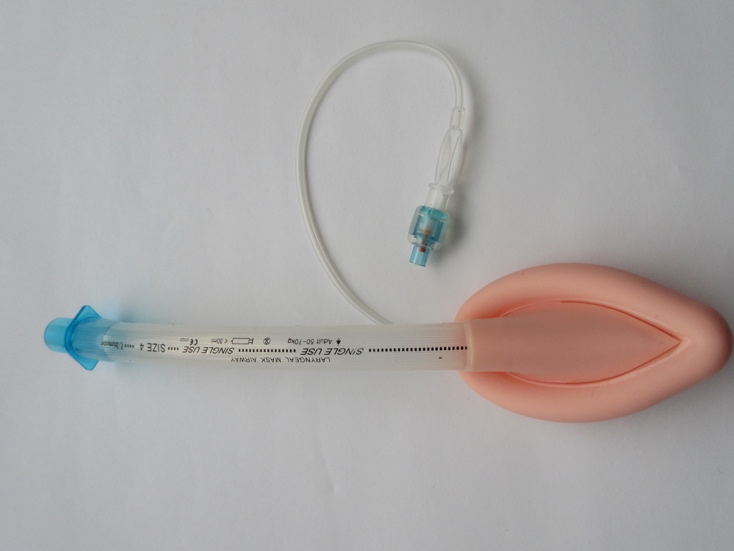 [Speaker Notes: Open Access Picture:  https://commons.wikimedia.org/wiki/File:Laryngeal_mask_airway.jpg]
Definitive Airways
A definitive airway requires a tube placed in the trachea with the cuff inflated below the vocal cords, the tube connected to some form of oxygen-enriched assisted ventilation and the airway secured in place.

Orotracheal tubes
Nasotracheal tubes
Surgical Airways 
Cricothyroidotomy
Tracheostomy
Indications for Endotracheal Intubation
Hypoventilation
Hypoxia
Airway Protection
Mental Status
GCS <8 = intubate
Secretions/ blood
Direct trauma, swelling, burns
Procedures
Bronchoscopy
Urgent radiologic studies in non-cooperative patient
Steps for Endotracheal Intubation:
Have a plan in the event of failure that includes the possibility of performing a surgical airway

Ensure that suction and ability to delivery positive pressure ventilation

Maintain c-spine precautions at all times.

Know your equipment

Know contraindications for RSI drugs
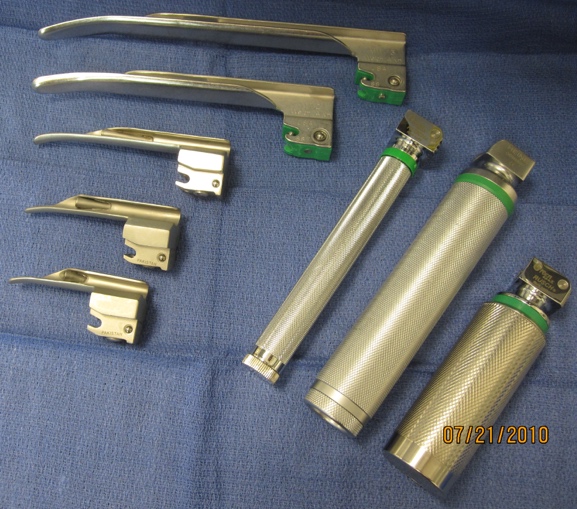 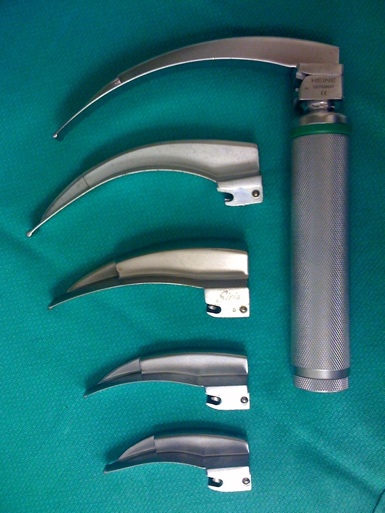 [Speaker Notes: Open Access Pictures:   https://en.wikipedia.org/wiki/Laryngoscopy]
Rapid Sequence Intubation
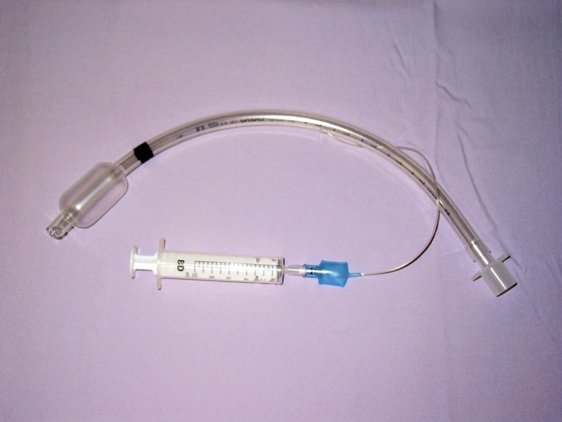 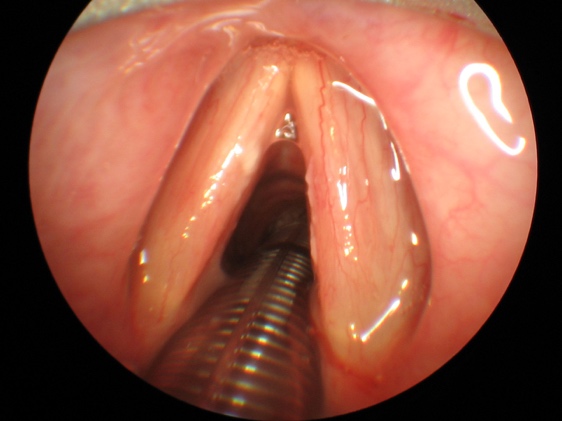 Pre-oxygenate with 100% oxygen
Administer induction drug
Ex: etomidate 0.3 mg/kg
Administer muscle relaxant
Ex: succinylcholine 1-2mg/kg
Intubate patient orotracheally, visualize ETT passing beyond vocal cords
Inflate cuff and confirm tube placement by ascultating the chest, checking O2 saturation, and with end-tidal CO2 monitor
Attach ventilatory device to ETT
Secure tube
Continue sedation
Insert OG or NG tube and attach to suction
[Speaker Notes: Open Access Images:  
https://commons.wikimedia.org/wiki/File:Sondeintubation.jpg


Preoxygenation
8 vital capacity breaths or 3 minutes on high FiO2
Following 100% FiO2 preoxygenation, apnea time to 90% SpO2:
8 minutes in healthy patient
5 minutes in moderately ill patient
2.7 minutes in obese adults

If unable to preoxygenate, apnea time to 90% SpO2 is < 1 minute]
RSI Medication Overview:
Etomidate (0.3 mg/kg)
Etomidate can cause adrenal suppression
Propofol, thiopental, methohexital
Caution hypotension in hypovolemic patients
Ketamine
Relatively hemodynamically stable
Do not use if traumatic brain injury suspected
Succinylcholine (1-2 mg/kg, usual dose is 100mg)
Can cause hyperkalemia – avoid in crush syndrome, burn, end-stage renal patients
Rocuronium (1.2 mg/kg)
Fast onset at this dose
Long duration of action
Option if succinylcholine is contraindicated
Helpful Techniques
“BURP” Maneuver
Backward, upward, rightward pressure on thyroid cartilage

Cricoid pressure
Efficacy controversial
Common error: putting pressure on thyroid cartilage instead of cricoid

Video laryngoscopy or fiberoptic scope
Unsuccessful Intubation
Call for help
Consider removing tube and using bag-valve mask
LMA
Definitive (surgical) airway
Establishing a Definitive Airway
Establish a definitive airway (tube placed in trachea with cuff inflated below the vocal cords and the tube connected to a ventilation device)

Intubation
Surgical cricothyroidotomy
Needle Cricothyroidotomy
Provides oxygen on a short-term basis until definitive airway can be placed
Seldinger technique
Insertion of needle through cricothyroid membrane into trachea
Large-caliber plastic cannula placed 
   through cricothyroid membrane into trachea
Cannula connected to oxygen at 15L/min via
   y-connector
Intermittent insufflation
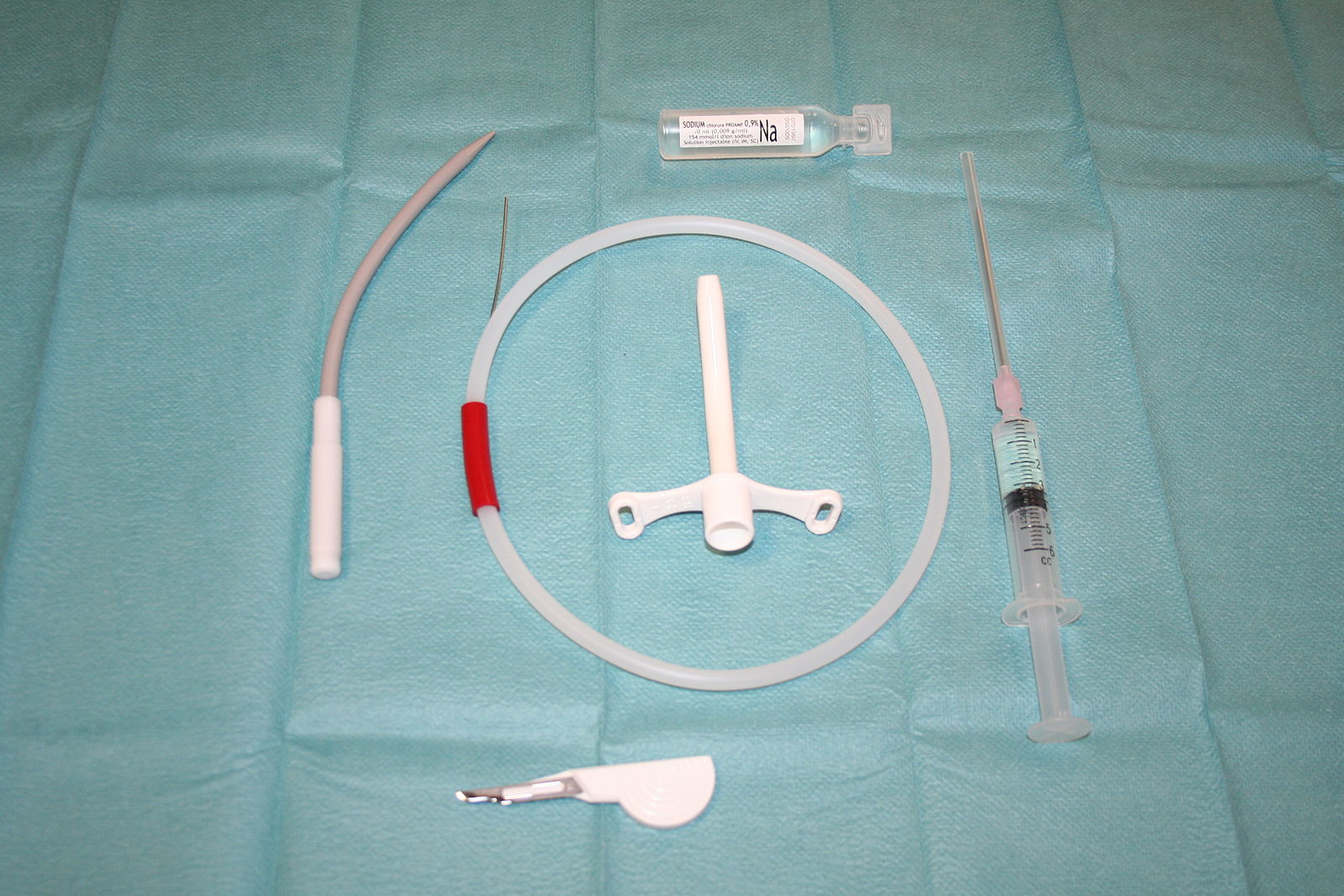 [Speaker Notes: Open Access Image:
https://en.wikipedia.org/wiki/Tracheal_intubation]
Surgical Cricothyroidotomy
Palpate the thyroid notch, cricothyroid interval, and sternal notch for orientation
Stabilize the thyroid cartilage with left hand and maintain stabilization until the trachea is intubated
Make a transverse incision (obese patient use a vertical incision) over the cricothyroid membrane and incise through the membrane transversely.
Insert hemostat or tracheal spreader into incision and rotate 90 degrees to open airway
Insert proper-sized, cuffed endotracheal tube into cricothyroidmembrane
Inflate cuff and apply ventilation
Observe and ascultate for lung inflation and end tidal CO2
Secure tube
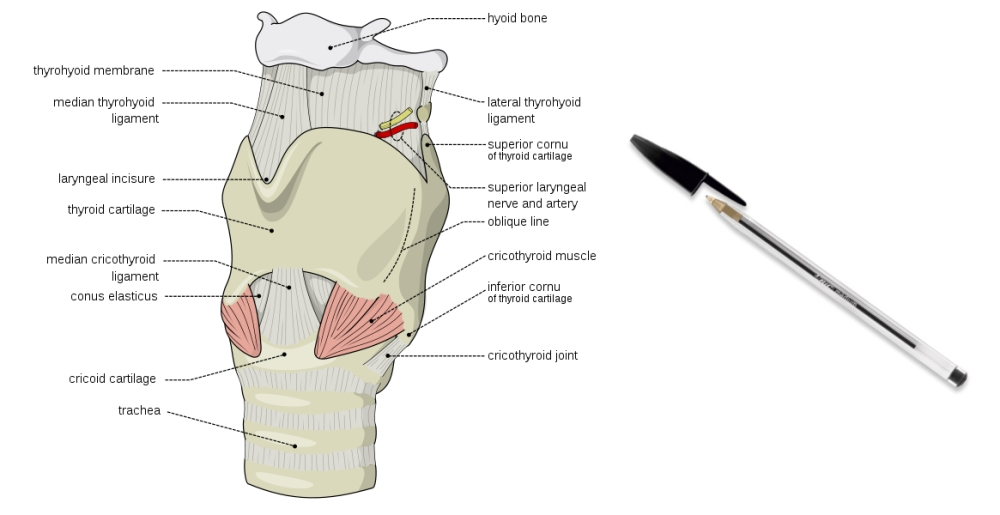 [Speaker Notes: Open Access Image:
https://en.wikipedia.org/wiki/Cricothyrotomy]
Airway Decision Scheme
Pre-oxygenate

O2 +/- bag mask +/- oral airway +/- nasal airway
Consider adjuncts:
LMA, LTA
Call for help, if available
Difficult
Assess airway anatomy  for ease of intubation
YES
Easy
Intubation
Able to oxygenate?
NO
Definitive Airway
Surgical Airway
Unsuccessful
Consider adjuncts: 
LMA, LTA
Definitive airway/ Surgical airway
Initial Trauma Assessment
Adaptations for Resource Limited Settings
Kampala Advanced Trauma Care Course
 Last Edited August 2016 by Maija Cheung MD & Michael DeWane MD
Limited Resource Settings
Unfamiliar with tracheal intubation
Remember adjuncts:
Bag valve mask
Oropharyngeal airway – helpful when airway obstruction caused by tongue
Laryngeal mask airway
Nasopharyngeal airway

No ventilator
Consider early tracheostomy

Absence of proper sized tracheostomy tube
Can use appropriately sized endotracheal tube instead
[Speaker Notes: Need source for picture]
Limited Resource Settings
Recovery Position
May be appropriate for long transports without monitoring, no airway personnel available, no airway adjuncts available
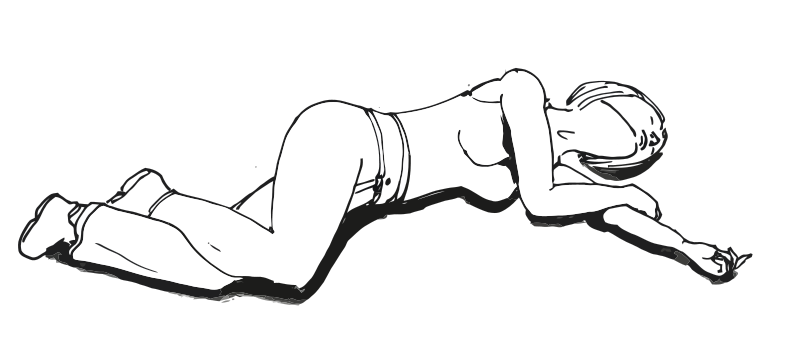 [Speaker Notes: Open Access Picture:
https://commons.wikimedia.org/wiki/File:Recovery_position.svg]
Initial Trauma Assessment
Case Study
Kampala Advanced Trauma Care Course
 Last Edited August 2016 by Maija Cheung MD & Michael DeWane MD
Case:
A 22 year old boda boda driver is brought in after crashing into a ditch. He was not wearing a helmet, smells of waragi and has significant facial trauma. He responds only to painful stimuli.

What are the initial management steps for care of this patient?
	- ABC’s
	- Airway: intubate for GCS<8
Useful Resources
Trauma.org
Trauma Care Manual - Ian Greaves, Keith Porter, Jim Ryan
Trauma Management- Demetrios Demetriades, Juan A. Asenio
Collaborators
Maija Cheung, MD - Yale General Surgery Resident
Michael DeWane, MD - Yale General Surgery Resident 
Naomi Kebba, MD – Surgeon, Uganda Heart Institute 
Michael Lipnick, MD - UCSF Anesthesiologist 
Doruk Ozgediz, MD - Yale Pediatric Surgeon 
Lameck Semogerere, MD
Last Edited February 2017 by Maija Cheung MD & Michael DeWane MD